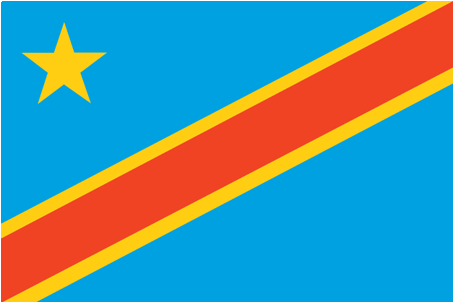 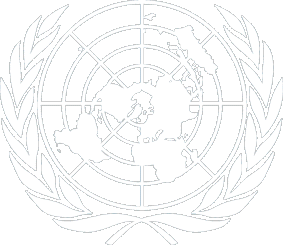 United Nations Organization Mission in the Democratic Republic of the Congo
Mission de l’Organisation des Nations Unies en République Démocratique du Congo
PROMOTING  GENDER TO BUILD PEACE
PANEL : DRC
Ms ELSIE EFFANGE-MBELLA
Senior Gender Advisor,  MONUSCO
Ms MARIE ONIWA
Head Sexual Violence Unit , MONUSCO
Colonel Devendra Sharma
Chief Military Personnel Officer MONUSCO
Ms MARIE-JACQUELINE RUMBU
Director General, Ministry of Gender, GoDRC
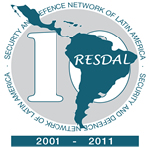 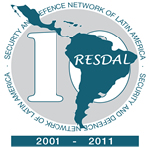 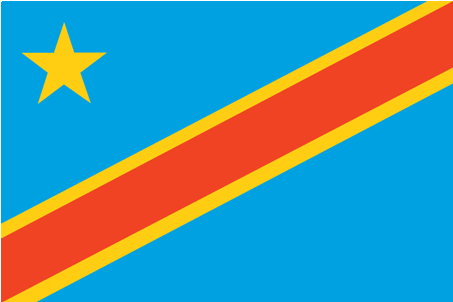 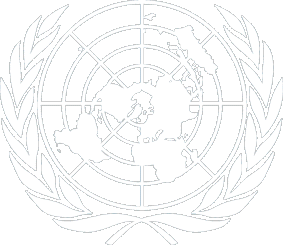 ISSUES TO BE ADDRESSED
SPECIFIC CONTEXT MUNUSCO FACES IN CURRENT DEPLOYMENTS
MANDATE AND ROLE OF MONUSCO
GENDER MANDATE AND EVOLUTION
SEXUAL VIOLENCE –  UNSCR/COMPREHENSIVE STRATEGY
INTERFACE BETWEEN  CIVILIAN, MILITARY AND POLICE IN MONUSCO FOR PROTECTION OF CIVLIANS
ROLE OF MILITARY IN SUPPORTING THE GENDER MANDATE OF THE MISSION:PROTECTION OF CIVILIANS
GENDER PERSPECTIVE AS AN OPERATIONAL NECESSITY
CASE STUDY – GENDER
PERCEPTION OF GoDRC ON GENDER ISSUES
THE WAY FORWARD…!
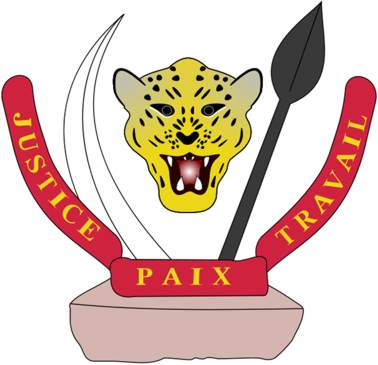 DRC OVERVIEW
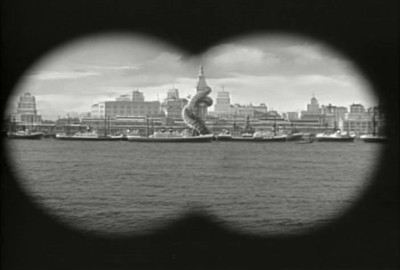 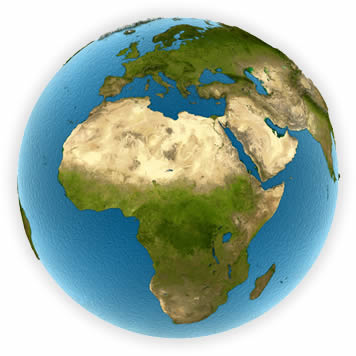 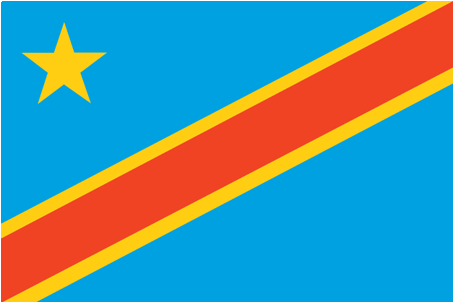 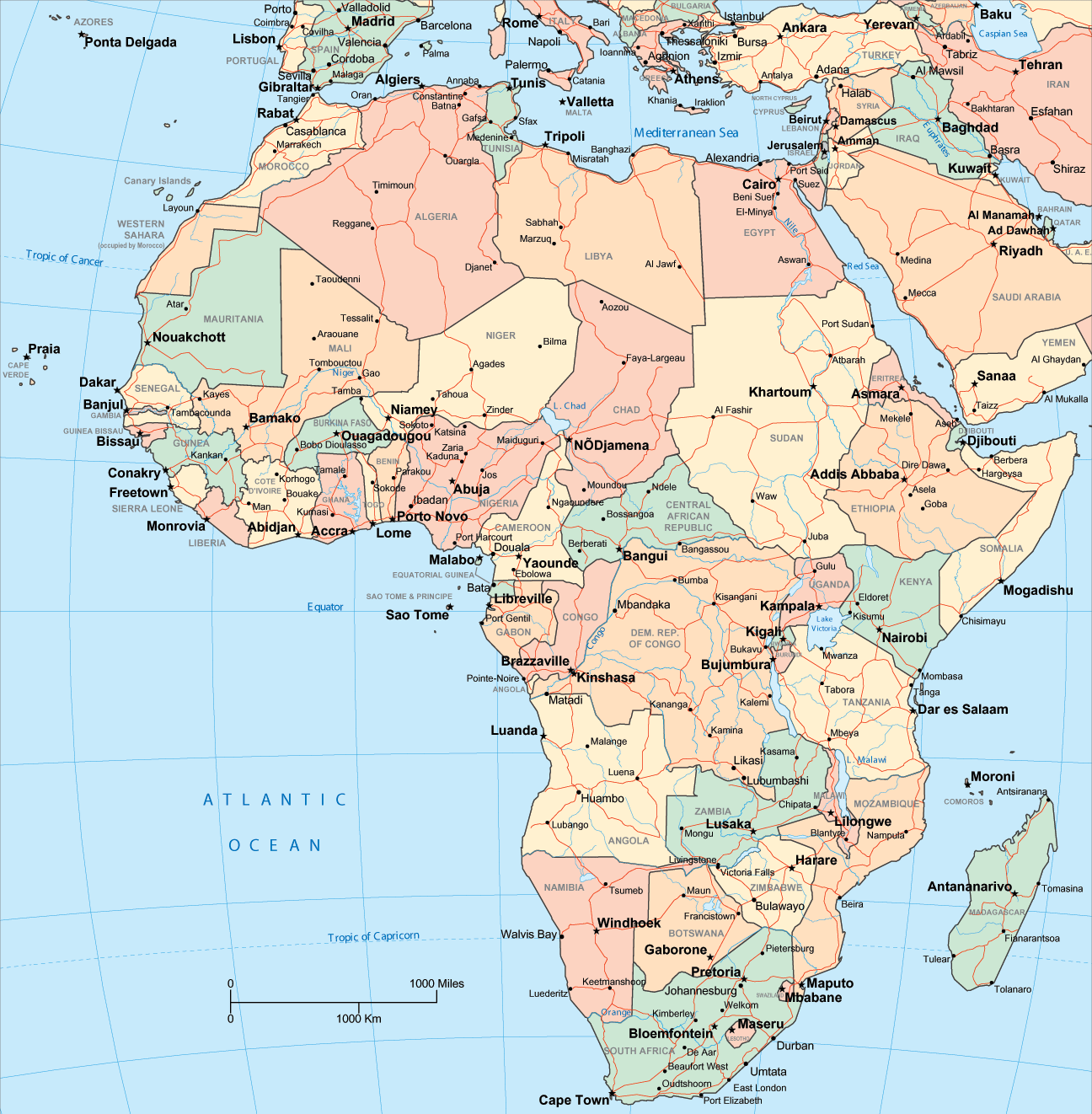 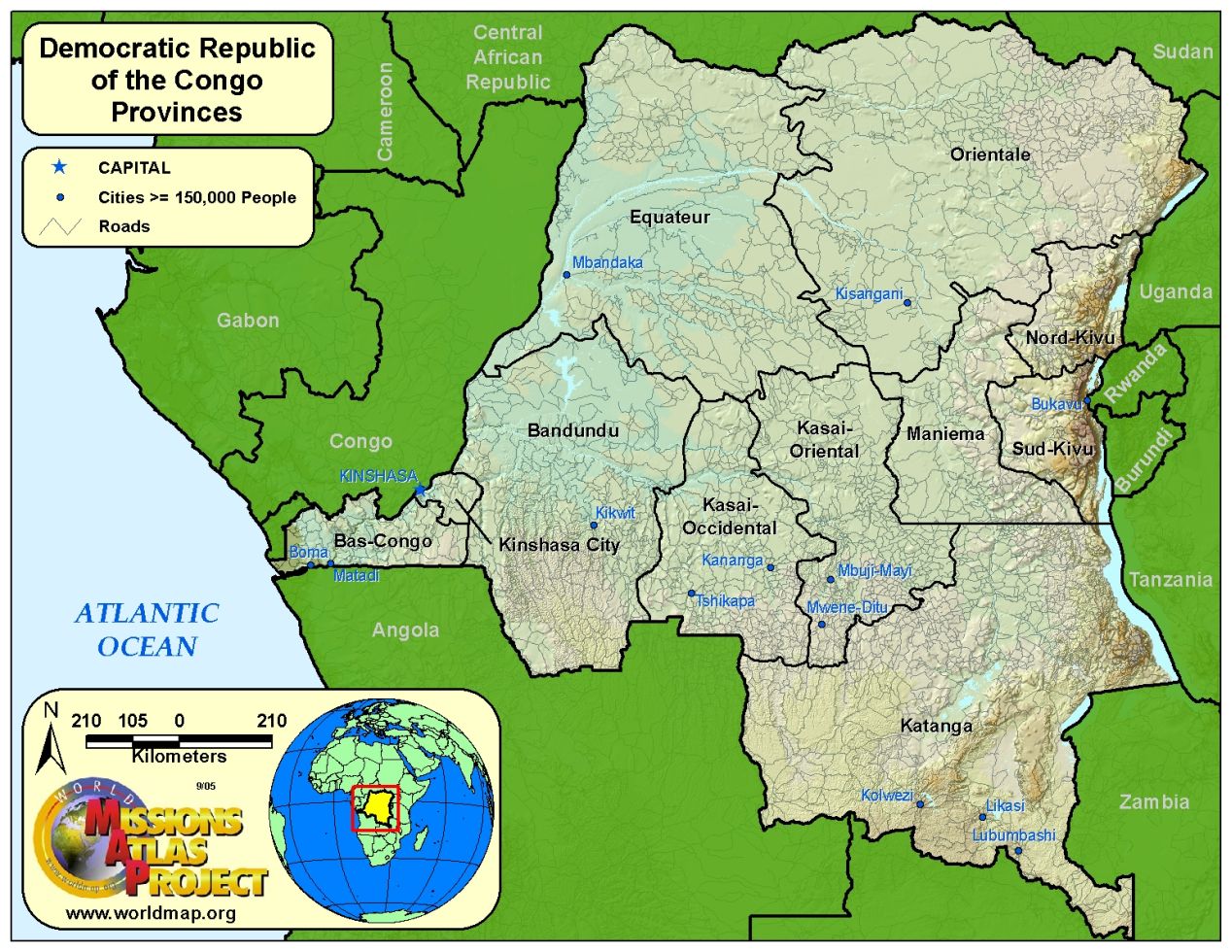 DRC : NEIGHBOURS
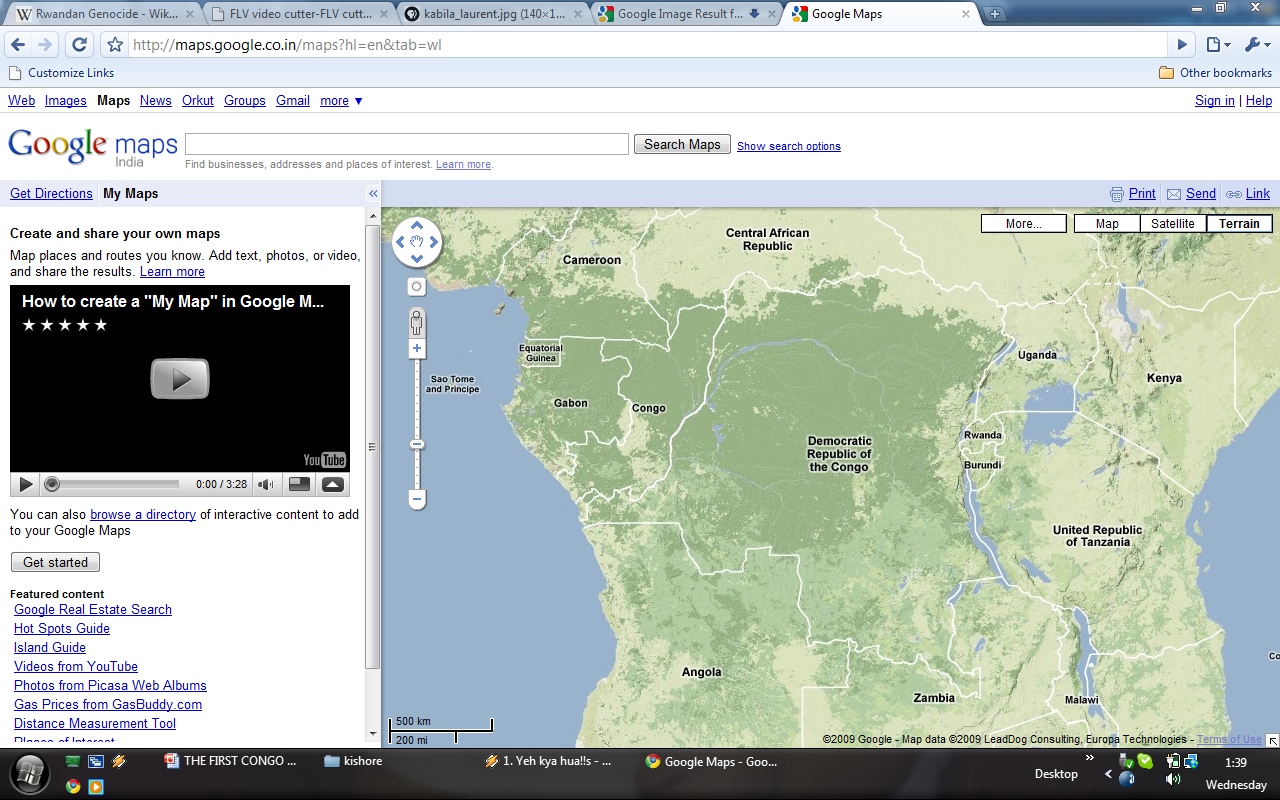 GOMA
KINSHASA
OVERVIEW OF DRC
OVERVIEW OF DRC
OVERVIEW OF DRC
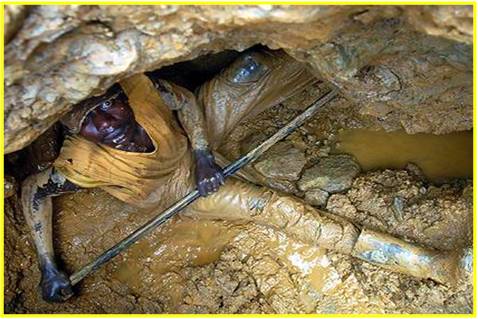 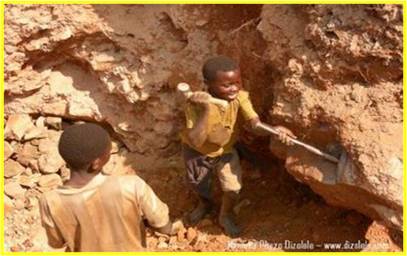 NATURAL WEALTH
AMONG THE TOP 10 COUNTRIES  IN TERMS  OF  RES  OF GOLD, INDUSTRIAL DIAMONDS, COPPER, COBALT , CASSETERITE & COLTAN

  34%  OF  TOTAL COLTAN  RES  PRESENT  ON  EARTH

  10%  OF  TOTAL  COPPER  RES  PRESENT  ON  EARTH
COMN INFRASTRUCTURE
INFRASTRUCTURE:
Railways: 5,138 km 

Roads:  145,000 km 
Paved    :  2,500 km    
Unpaved: 142,500 km

Waterways: 15,000 Km

Ports/ Harbors:  10
Airports/Airfields:  235
Paved:        25
Unpaved:  210
Pipelines (2006) :
Gas:   54 km
Oil:     78 km
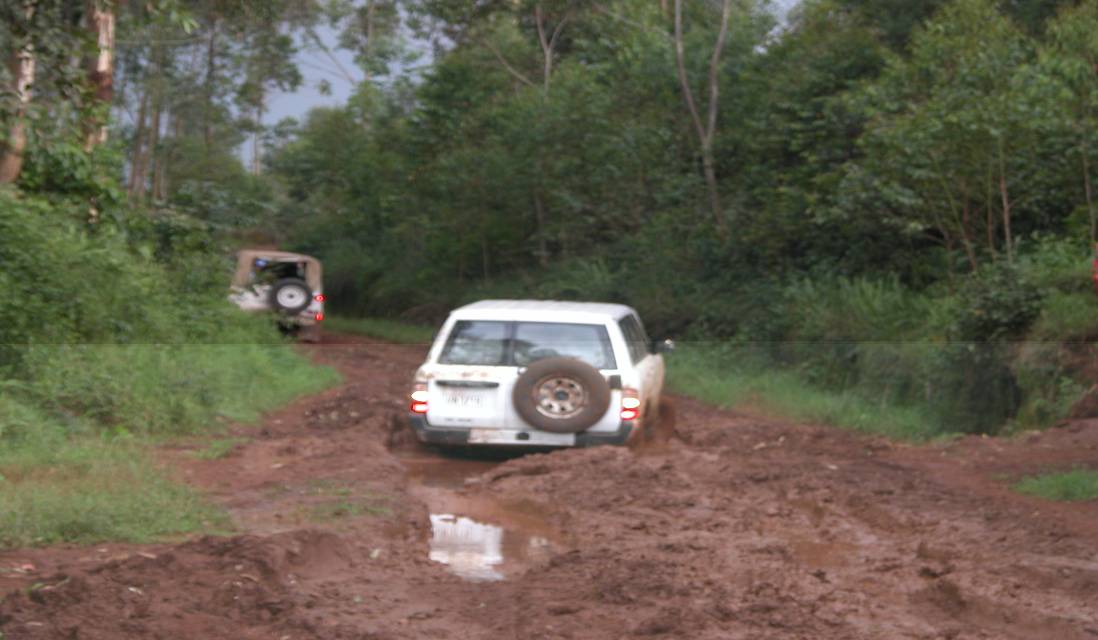 WALIKALE- KILAMBO
BENI
AIRSTRIPS
MAVIVI
GOMA
DRC POL DIV
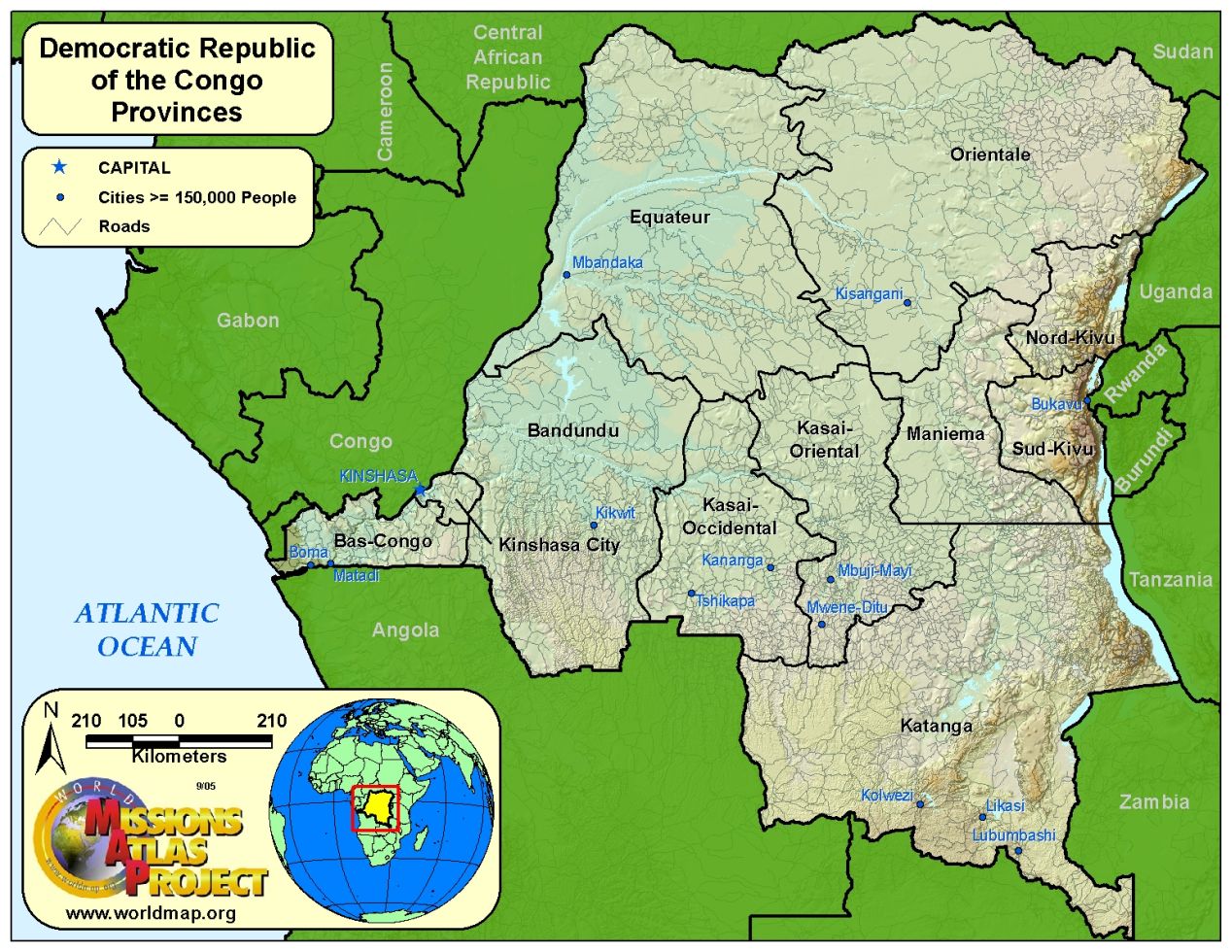 11 PROVINCES
ADMINISTRTIVE REGIONS
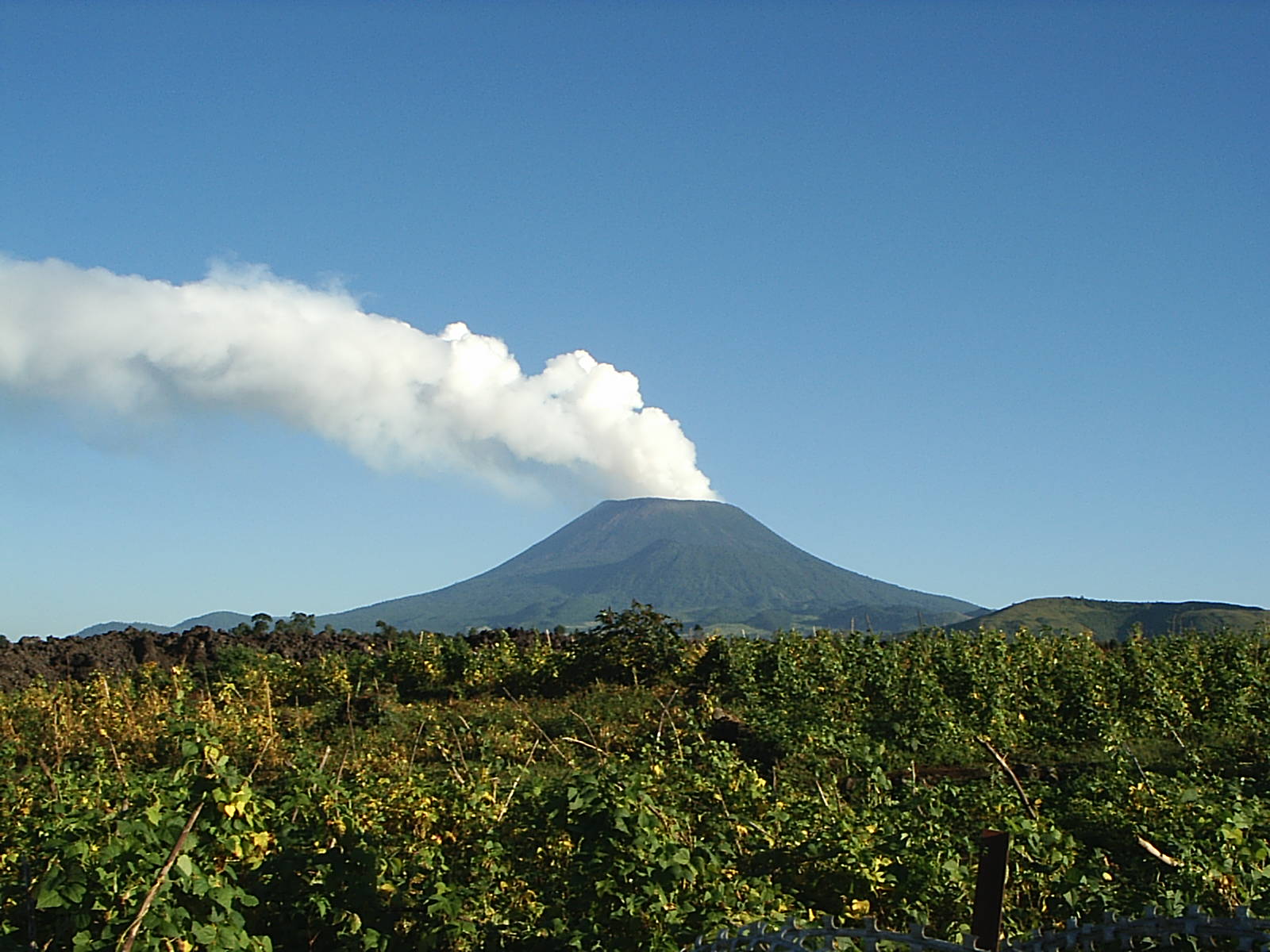 NYIRAGONGO
NYAMULGIRA – 02 JAN 10
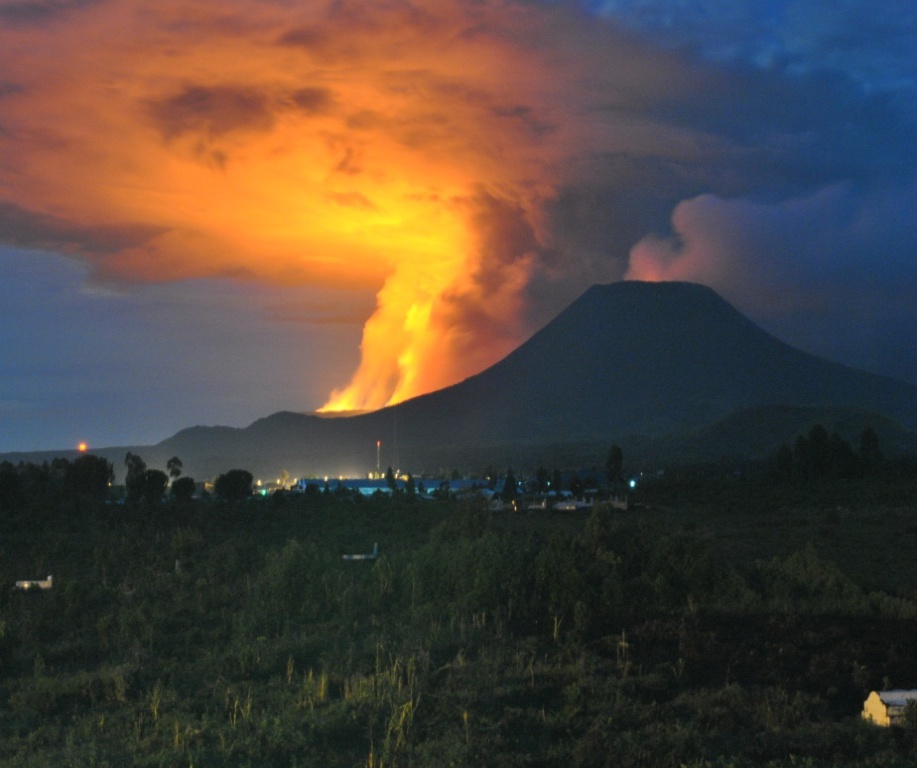 ONE  OF  AFRICA’S  MOST  ACTIVE 
 VOLCANO
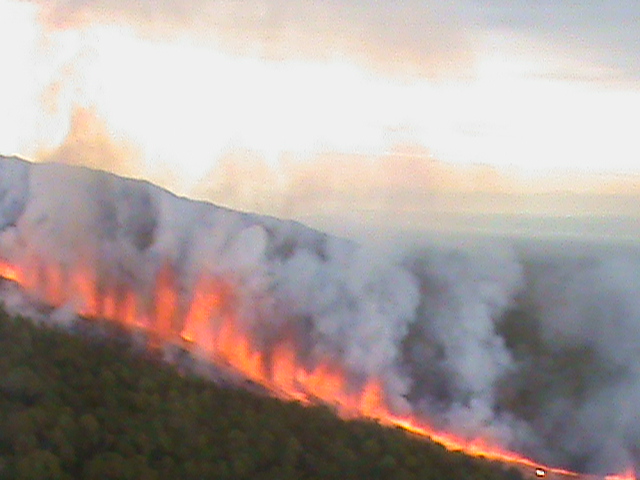 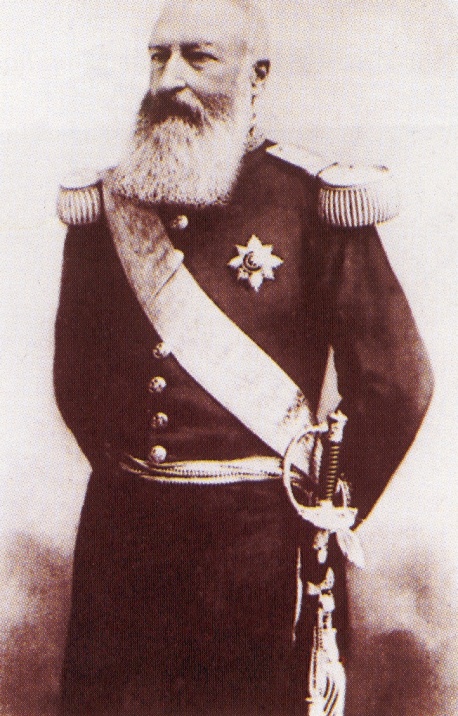 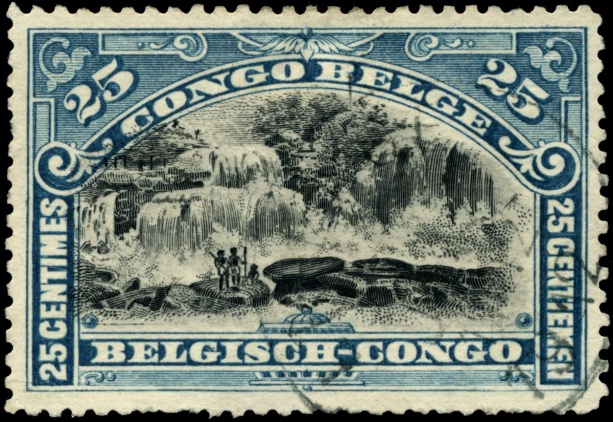 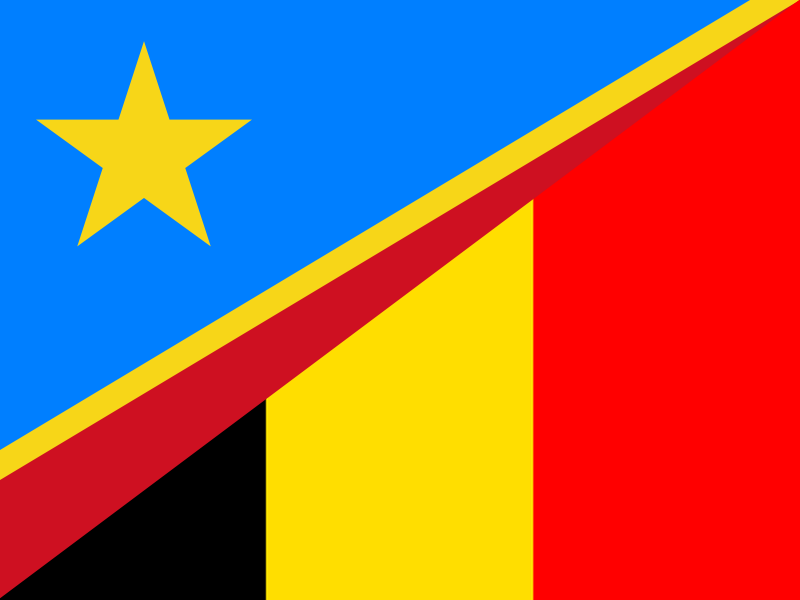 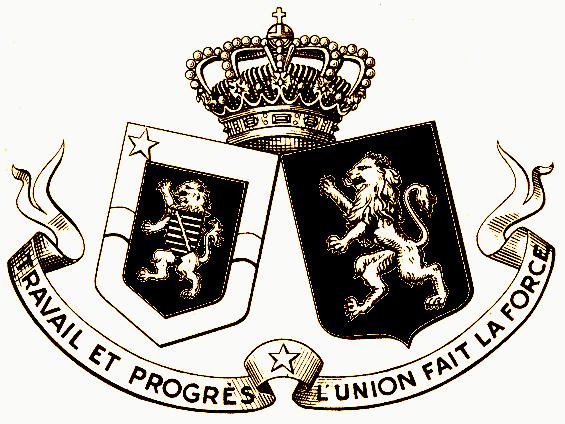 HISTORICAL PERSPECTIVE
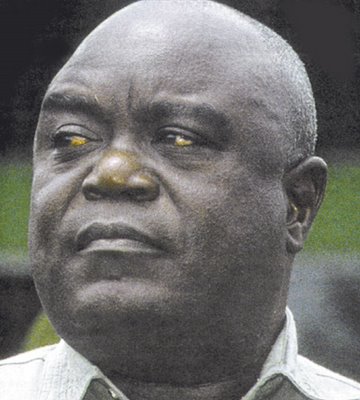 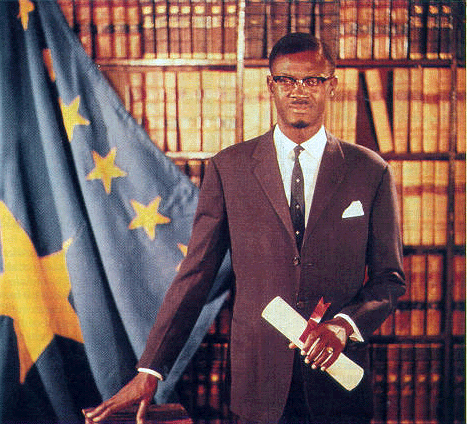 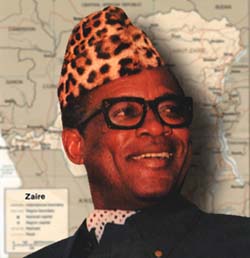 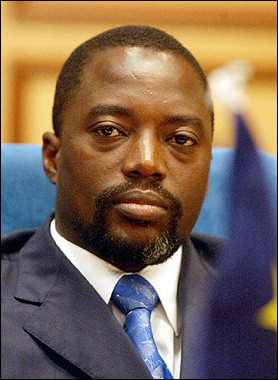 THE AFRICAN CONGO FREE STATE
1877-1908
BELGIAN CONGO : 1908-1960
POLITICAL CRISIS : 1960-65
ZAIRE : 1971-97
RWANDAN GENOCIDE
SECOND CONGO WAR : 1998-2003
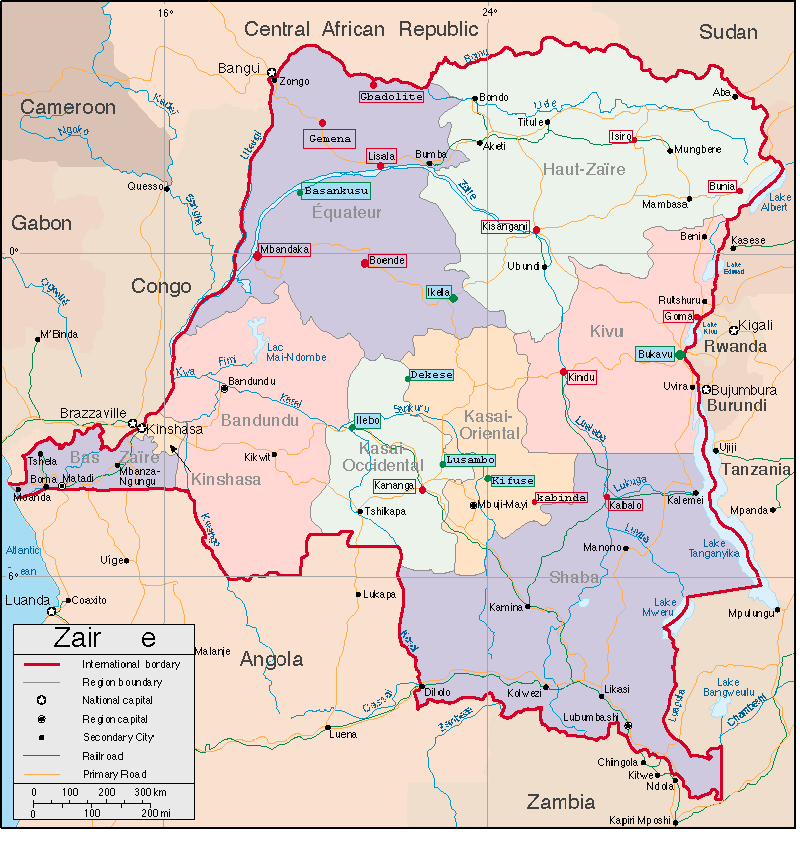 BEGAN IN 1998 AND ENDED IN 2003 WHEN A TRANSITIONAL GOVERNMENT 
      WAS FORMED
  IT INVOLVED 8 NATIONS AND 25 ARMED GROUPS
  OPPOSING SIDES
RCD  SUPPORTED BY RWANDA  AND  UGANDA
 LAURENT KABILA  INTIALLY SUPPORTED BY ANGOLA, NAMIBIA AND  ZIMBABWE AND LATER JOINED BY CHAD, LIBYA AND SUDAN
SECOND CONGO WAR : 1998-2003
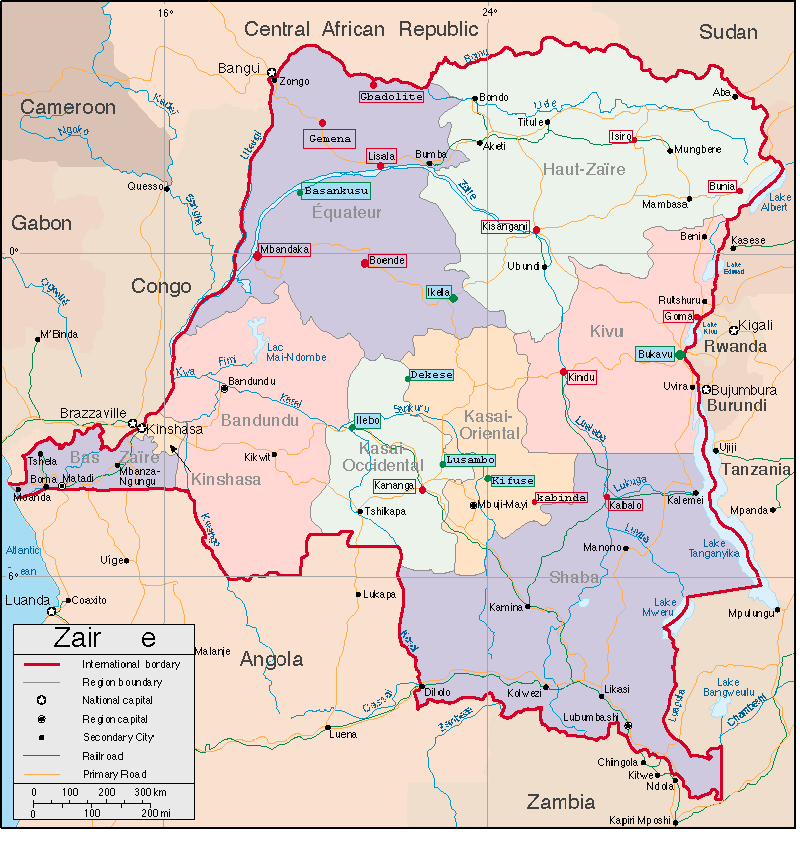 AUG 98 - FEB 99
OUGANDA
MLC
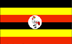 MLC
RCD
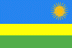 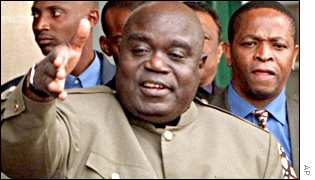 JUL 1999 : LUSAKA CEASEFIRE AGREEMENT
RCD
RWANDA
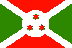 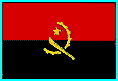 RCD
BURUNDI
ANGOLA
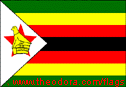 ZIMBABWE
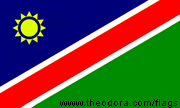 NAMIBIE
21
SECOND CONGO WAR : 1998-2003
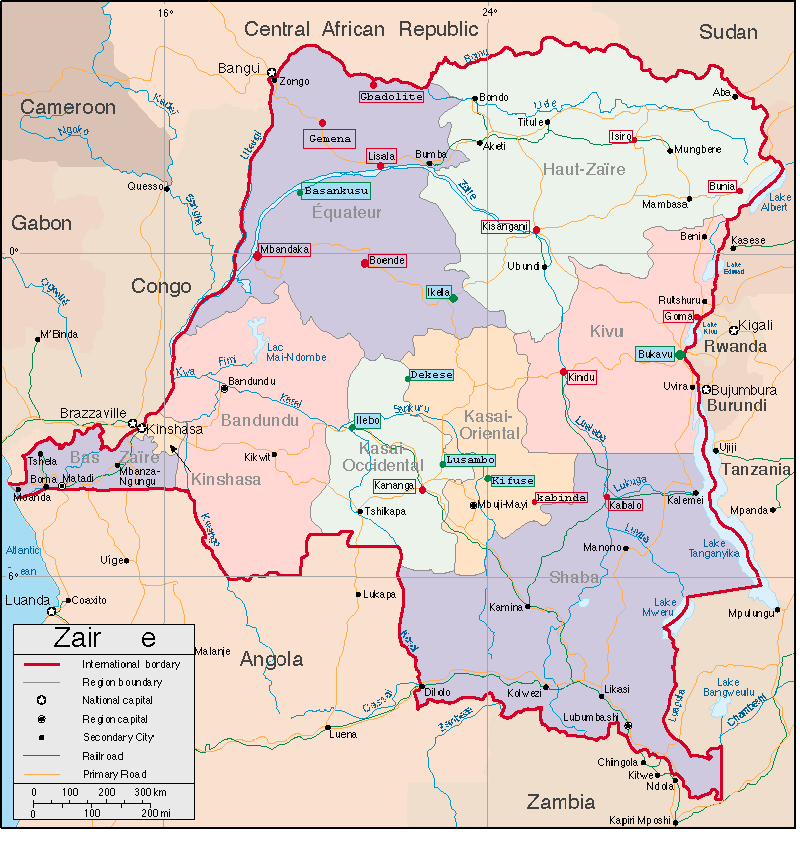 JUL 1999 : LUSAKA CEASEFIRE AGREEMENT
OUGANDA
MLC
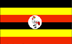 AUG 1999 : 90 UN PEACE  KEEPERS  DEPLOYED
MLC
FEB 2000: 5,537 UN PEACE  KEEPERS  TO MONITOR CEASE FIRE
RCD
MAY-JUN 2000 : HEAVY FIGHTING COTINUES
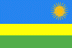 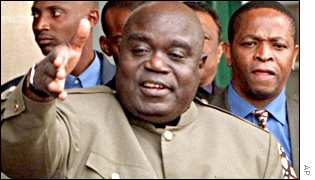 JAN 2001 : PRESIDENT LAURENT KABILA  ASSASINATED
                    HIS SON JOSEPH KABILA SWORN IN AS PRESIDENT
                    UN PULL OUT PLAN AGREED BY RWANDA & UGANDA
RCD
RWANDA
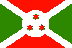 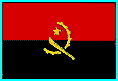 RCD
SEP 2002:   LUANDA AGREEMENT – PEACE AGREEMENT BETWEEN
                    CONGO AND UGANDA
BURUNDI
ANGOLA
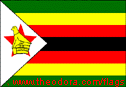 OCT 2002:   20,000 RWANDAN SOLDIERS WITHDRAW COMPLETING                       WITHDRAWL OF RWANDAN FORCES
ZIMBABWE
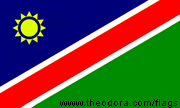 NAMIBIE
22
SECOND CONGO WAR : AFTERMATH
INTERNALLY DISPLACED PERSONS
CONGOLESE REFUGEES IN AFRICA
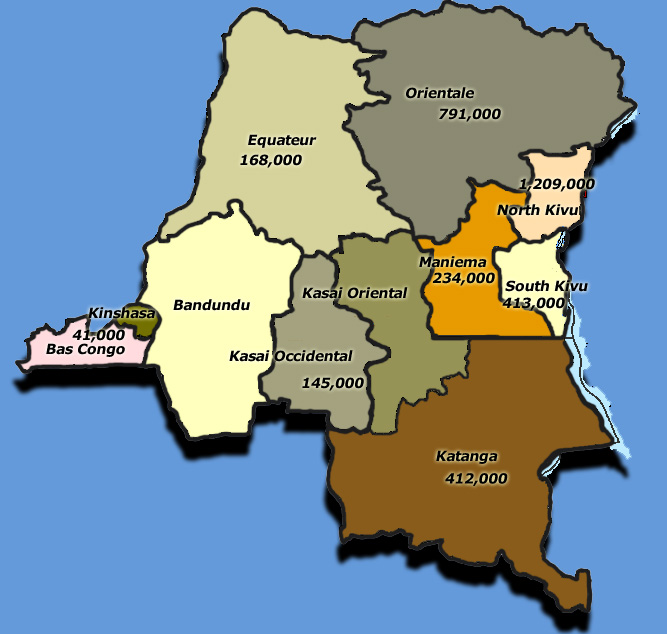 Central African Republic
Central African Republic
Congo (B)
Zambia
Sudan
Angola
Uganda
Rwanda
Burundi
Tanzania
Total 380,000*
Total 2,400,000
*number assisted by UNHCR
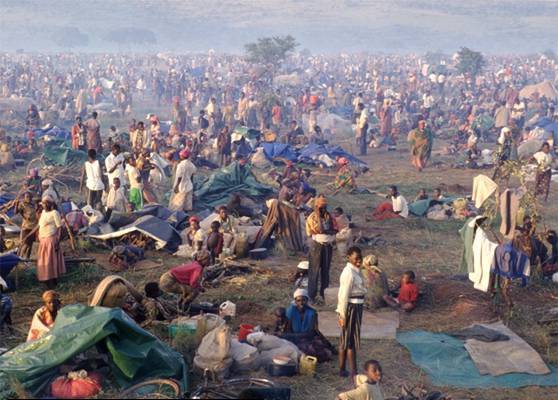 TOTAL  3,800,000  DIED
WHY PROTECTION OF CIVILIANS?
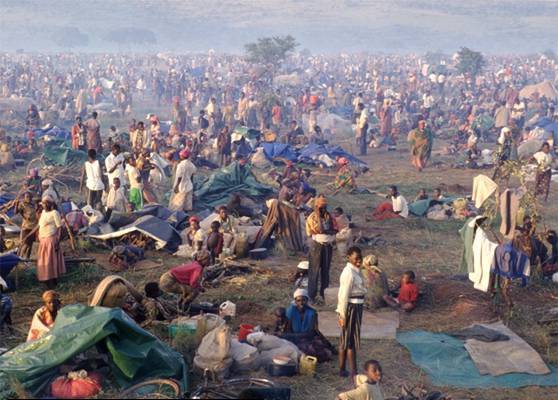 2.4 MILLION IDPs & 3.8 LAKH REFUGEES
DESTRUCTION OF THE ECONOMY
COMPLETE DESTRUCTION OF INFRASTUCTURE
WAR CONTRIBUTED FOR :-
SEXUAL VIOLATIONS AGAINST WOMEN
CHILDREN ADVERSELY AFFECTED
DISEASES
-1 MILLION PEOPLE  LIVING WITH HIV/ AIDS
- TROPICAL DISEASES & LACK OF INFRASTRUCTURE -  EPIDEMICS
HUMAN RIGHTS VIOLATIONS BY ARMED GROUPS
ABJECT POVERTY
71 % POPULATION IS BELOW POVERTY LINE
LACK OF ACCESS TO CLEAN DRINKING WATER
 6.8 LAKH CHILDREN WHO HAVE LOST ONE/BOTH  PARENTS
RAPE
[Speaker Notes: STUDY SHOWS THAT 4,00,000 WOMEN WERE RAPED IN 2006-07, WHICH TRANSLATES TO 1,390 RAPES PER DAY WHICH IMPLIES 58 RAPES PER HOUR
IN ANOTHER STUDY IN JUN 2006 1,152 WOMEN WERE RAPED WHICH TRANSLATES TO 48 RAPES PER HOUR
 THE AVERAGE ANNUAL INCOME IS $ 160 PER MONTH AND IN]
UNITED NATIONS IN DRC
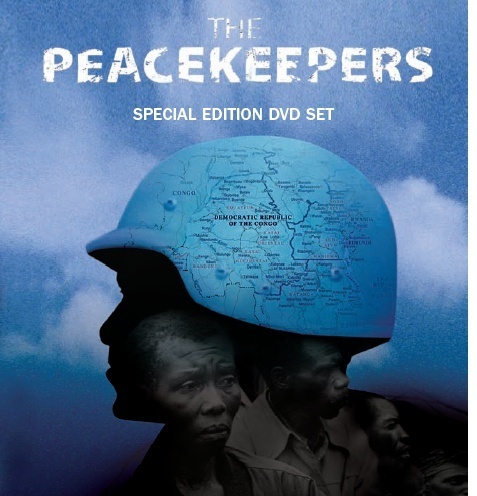 UN FIRST MISSION : 1960-64
ONUC – UNITED NATIONS OPERATIONS IN THE CONGO
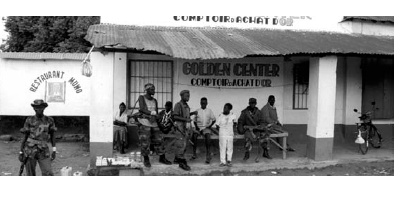 SENT ON THE REQUEST OF GOVT OF CONGO ON 12 JUL 1960

UN FIRST MISSION WAS TO MAINTAIN POLITICAL INDEPENDENCE AND TERRITORIAL INTEGRITY BESIDES MAITAINING LAW AND ORDER

THE MAIN MISSION WAS TO PREVENT SECESSION OF KATANGA STATE

 AT ITS PEAK THERE WERE 20,000 PEACE KEEPERS IN CONGO

 IN FEB 1963, AFTER KATANGA WAS REINTEGRATED , PHASED PULL  OUT OF TROOPS COMMENCED
[Speaker Notes: The United Nations Operation in the Congo (Opération des Nations Unies au Congo, or ONUC), which took place in the Republic of the Congo from July 1960 until June 1964, marked a milestone in the history of United Nations peacekeeping in terms of the responsibilities it had to assume, the size of its area of operation and the manpower involved. It included, in addition to a peacekeeping force which comprised at its peak strength nearly 20,000 officers and men, an important Civilian Operations component. Originally mandated to provide the Congolese Government with the military and technical assistance it required following the collapse of many essential services and the military intervention by Belgian troops, ONUC became embroiled by the force of circumstances in a chaotic internal situation of extreme complexity and had to assume certain responsibilities which went beyond normal peacekeeping duties. 
1. Establishment of ONUC 
The Republic of the Congo, a former Belgian colony, became independent on 30 June 1960. In the days that followed, disorder broke out, and Belgium sent its troops to the Congo, without the agreement of the Congolese Government, for the declared purpose of restoring law and order and protecting Belgian nationals.
On 12 July 1960, the Congolese Government asked for United Nations military assistance to protect the national territory of the Congo against external aggression. Two days later, the Security Council called upon Belgium to withdraw its troops from the Congo and authorized military assistance as might be necessary until, through the efforts of the Government with the technical assistance of the United Nations, the national security forces might be able, in the Government's opinion, to meet their tasks fully. [The Council resolution was adopted by 8 votes in favour (including the Soviet Union and the United States) to none against, with three abstentions.] 
In less than 48 hours, contingents of a United Nations Force, provided by a number of countries including Asian and African States began to arrive in the Congo. At the same time, United Nations civilian experts were rushed to the Congo to help ensure the continued operations of essential public services.
2. Operations 
Over the next four years, the task of the United Nations Operations in the Congo was to help the Congolese Government restore and maintain the political independence and territorial integrity of the Congo; to help it maintain law and order throughout the country; and to put into effect a wide and long-range programme of training and technical assistance.
To meet the vast and complex task before it, the United Nations had to assemble a very large team. At its peak strength, the United Nations Force totalled nearly 20,000 officers and men. The instructions of the Security Council to this Force were strengthened early in 1961 after the assassination in Katanga province of former Prime Minster Patrice Lumumba. The Force was to protect the Congo from outside interference, particularly by evacuating foreign mercenaries, and advisers from Katanga and preventing clashes and civil strife, by force if necessary as a last resort.
Following the reconvening of Parliament in August 1961 under United Nations auspices, the main problem was the attempted secession, led and financed by foreign elements, of the province of Katanga. In September and December 1961, and again in December 1962, the secessionist gendarmes under the command of foreign mercenaries clashed with the United Nations Force. Secretary-General Dag Hammarskjöld lost his life on 17 September 1961 in the crash of his airplane on the way to Ndola (in what is now Zambia) where talks were to be held for the cessation of hostilities.
3. Termination of ONUCIn February 1963, after Katanga had been reintegrated into the national territory of the Congo, a phasing out of the Force was begun, aimed at its termination by the end of that year. At the request of the Congolese Government, however, the General Assembly authorized the stay of a reduced number of troops for a further six months. The Force was completely withdrawn by 30 June 1964.
Although the military phase of the United Nations Operation in the Congo had ended, civilian aid continued in the largest single programme of assistance undertaken until that time by the world Organization and its agencies, with some 2,000 experts at work in the nation at the peak of the programme in 1963-196]
UN PRESENCE 1999-2012
UN MANDATE (UNSCR 1991)
UN MANDATE (UNSCR 1991)
ORGANISATION : MONUSCO
Office of Public Information
OFFICE OF SRSG
Conduct and Discipline Unit
SRSG
Mr Roger A Meece
Political Affairs Division
External & Provincial Offices, Eastern Coordination Office
Joint Mission Analysis Cell
COS
DCOS
Sector Security Reform
Joint Operations Center
Legal Advisor Section
DSRSG
(Humanitarian Coordination) 
Fidele Sarassoro
DSRSG
(Rule of Law)
Leila  Zerrougui
Division of Mission Support
Paul Baudes
Force Commander
Office of  Police Commissioner
Electoral Assistance Division
Force HQ Forward
Rule of Law
Civil Affairs Office
HIV/AIDS
Bde & Sector HQ
Human Rights
Security & Safety Section
DDR/DDRRR
Military Contingents
Child Protection Section
Mine Action Liaison Unit
MilObs/MSOs
Gender Issues Unit & Sexual Gender  based  Violence
UN specialized agencies, funds 
and programs
MANDATE  ON  GENDER  ISSUES
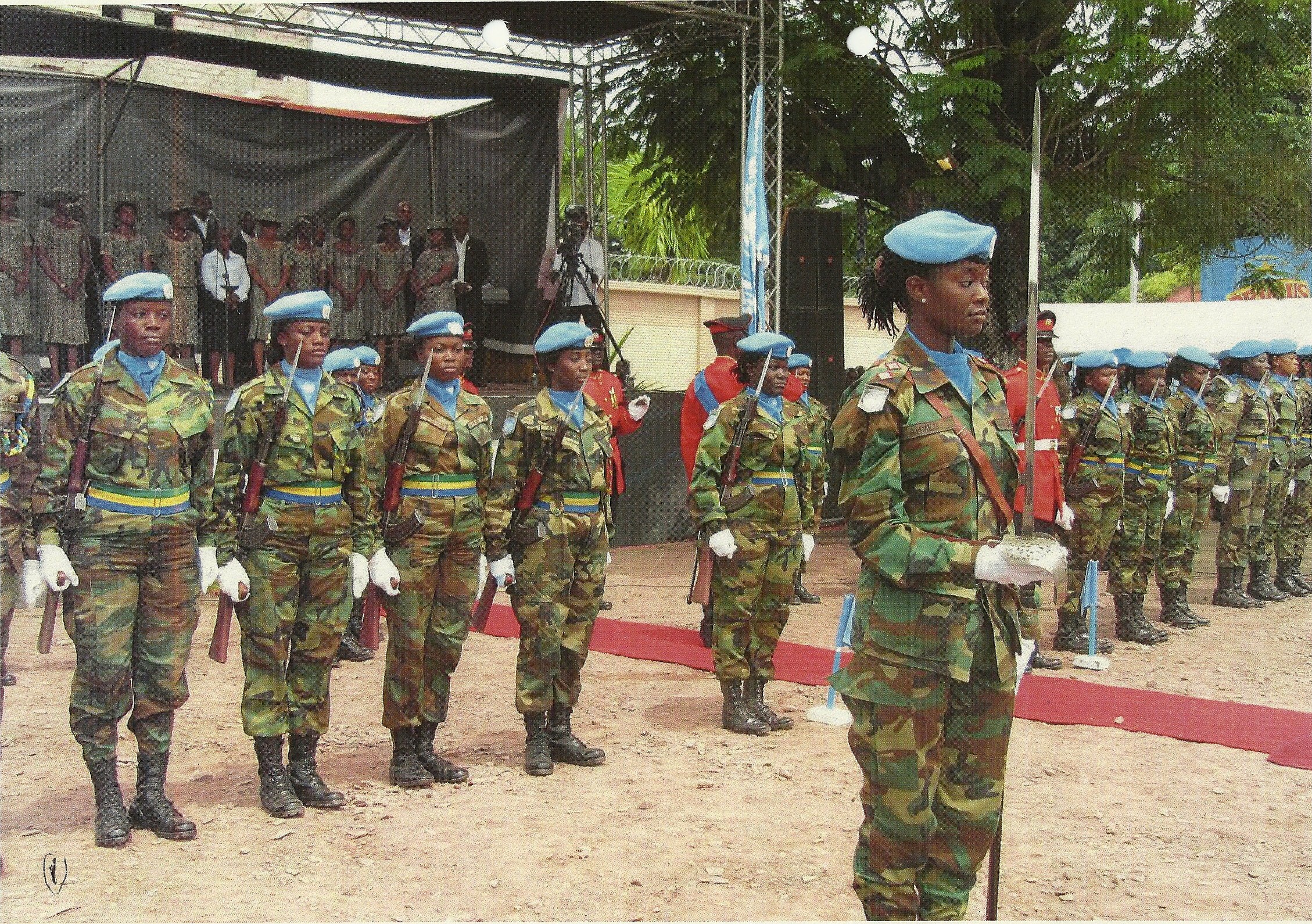 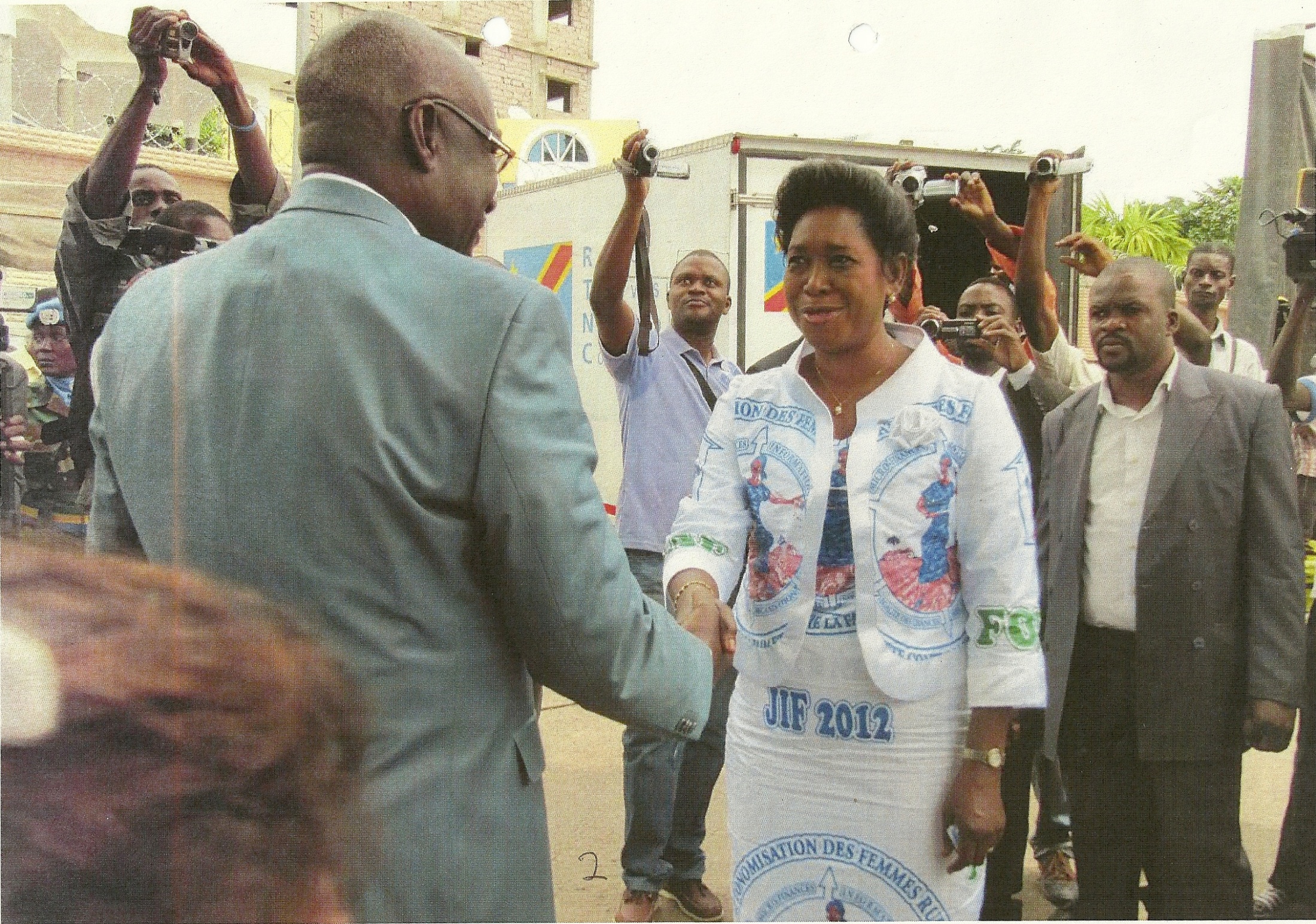 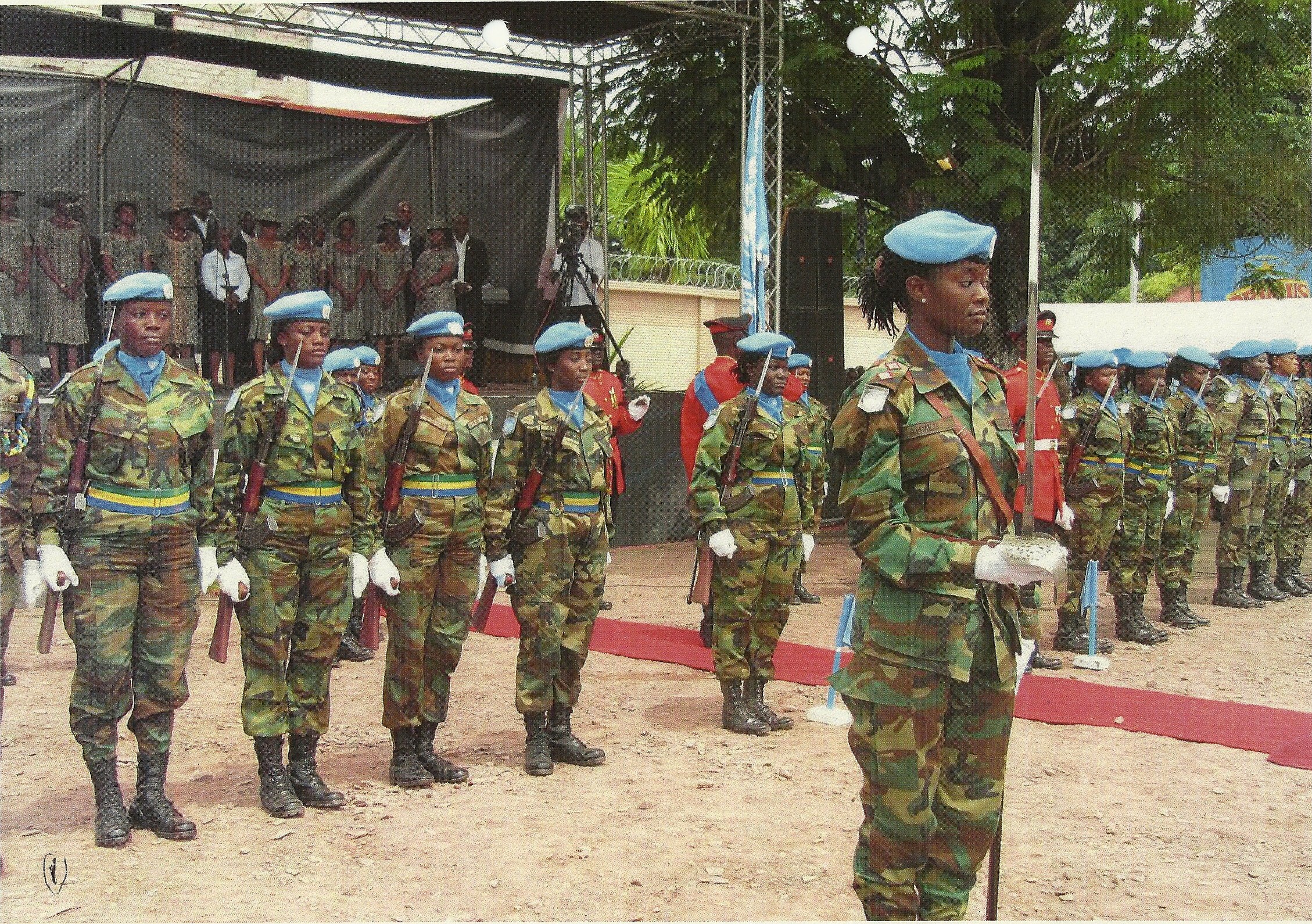